KHỞI ĐỘNG
BREAKING NEWS
Xem video sau.
Thi liệt kê những vấn đề "nóng" của cuộc sống hiện nay.
KHỞI ĐỘNG
https://www.youtube.com/watch?v=fnC_8T8NKIM
[Speaker Notes: https://www.youtube.com/watch?v=fnC_8T8NKIM]
KHỞI ĐỘNG
Em đã bao giờ cùng trao đổi, bàn luận với người khác về các vấn đề xung quanh em chưa? Hoặc đã bao giờ em chia sẻ với người khác về ý kiến, quan điểm của em để thuyết phục họ hay chưa?
Theo em, những yếu tố nào sẽ giúp phần trình bày của mình trở nên hấp dẫn và thu hút người nghe?
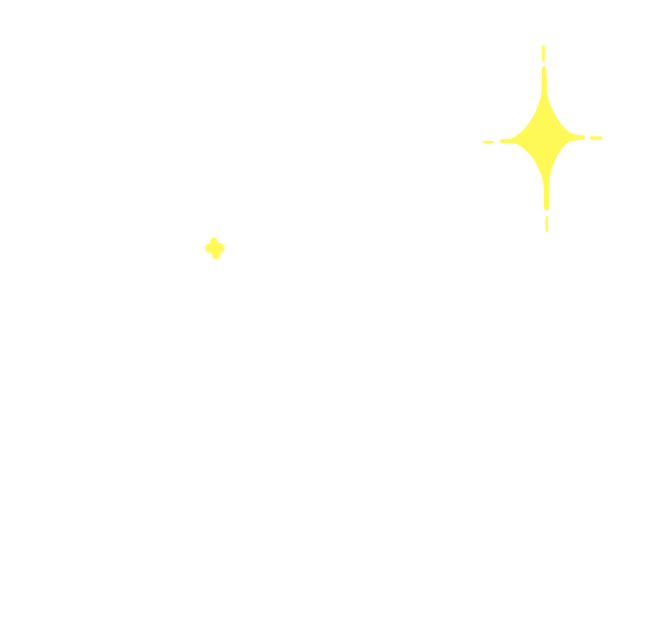 BÀI 1: TRUYỆN NGẮN
Kĩ năng Nói và Nghe
TRÌNH BÀY Ý KIẾN VỀ MỘT VẤN ĐỀ XÃ HỘI
TRÌNH BÀY Ý KIẾN VỀ MỘT
 VẤN ĐỀ XÃ HỘI
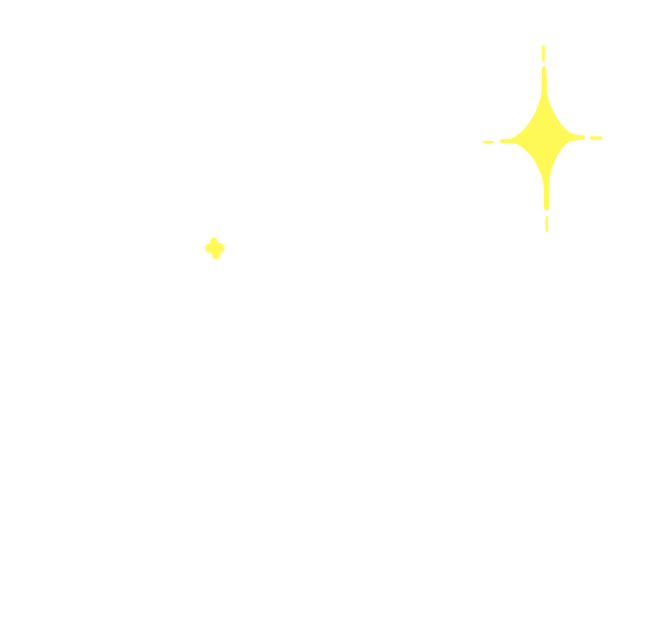 Là nêu rõ quan điểm (ý kiến) của người nói, sử dụng các luận điểm (lí lẽ) và bằng chứng tin cậy nhằm thuyết phục người nghe về một vấn đề xã hội.
Vấn đề XH có thể là: một câu hỏi cần trả lời/một vấn đề cần giải quyết/một hiện tượng tích cực/tiêu cực/vừa tích cực, vừa tiêu cực...
I. QUAN SÁT MẪU VÀ TÌM HIỂU 
CÁCH THỨC THỰC HIỆN
1. Quan sát mẫu
THINK - PAIR - SHARE
PAIR: HS trao đổi cặp đôi với bạn bên cạnh
THINK: cá nhân HS suy nghĩ, trả lời
SHARE: HS chia sẻ toàn lớp
Yêu cầu: 
Xem video và trả lời các câu hỏi (phiếu học tập số 1)
https://www.youtube.com/watch?v=ONTY0pltS5s
Thời gian xem  video và suy nghĩ, thảo luận, chia sẻ: 9 phút
[Speaker Notes: https://www.youtube.com/watch?v=ONTY0pltS5s]
I. QUAN SÁT MẪU VÀ TÌM HIỂU CÁCH THỨC THỰC HIỆN
1. Quan sát mẫu
I. QUAN SÁT MẪU VÀ TÌM HIỂU CÁCH THỨC THỰC HIỆN
1. Quan sát mẫu
I. QUAN SÁT MẪU VÀ TÌM HIỂU 
CÁCH THỨC THỰC HIỆN
1. Quan sát mẫu
I. QUAN SÁT MẪU VÀ TÌM HIỂU CÁCH THỨC THỰC HIỆN
2. Cách thức trình bày ý kiến về một vấn đề xã hội
Bước 1: Chuẩn bị trước khi nói (xác định đề tài, người nghe, mục đích thảo luận, không gian và thời gian nói -> tìm ý, lập dàn ý
Bước 2: Trình bày bài nói (Luyện tập và trình bày bài nói)
Bước 3: Trao đổi, đánh giá, rút kinh nghiệm sau khi nói (sử dụng bảng kiểm để tự nhận xét và nhận xét sản phẩm của bạn)
I. QUAN SÁT MẪU VÀ TÌM HIỂU CÁCH THỨC 
THỰC HIỆN
3. Bảng kiểm tham khảo
I. QUAN SÁT MẪU VÀ TÌM HIỂU CÁCH THỨC THỰC HIỆN
3. Bảng kiểm tham khảo
*Dành cho người nói
3. Bảng kiểm tham khảo
*Dành cho người nghe
3. Bảng kiểm tham khảo
3. Bảng kiểm tham khảo
*Dành cho người nghe
II. CHUẨN BỊ BÀI NÓI
• Thảo luận theo 4 nhóm
• Nội dung: PHT số 2
• Thời gian thảo luận: 10 phút
II. CHUẨN BỊ BÀI NÓI
II. CHUẨN BỊ BÀI NÓI
II. CHUẨN BỊ BÀI NÓI
II. CHUẨN BỊ BÀI NÓI
II. CHUẨN BỊ BÀI NÓI
III. TRÌNH BÀY BÀI NÓI
HS thực hiện trình bày bài thảo luận theo nhóm
Các nhóm có 10 phút để luyện tập nói trong nhóm
Mỗi em có tối đa 5 phút trình bày bài nói và 5 phút để lắng nghe nhận xét cũng như phản hồi nhận xét của các em khác.
IV. ĐÁNH GIÁ, 
RÚT KINH NGHIỆM
Rút kinh nghiệm
Đánh giá dựa trên bảng kiểm
V. VẬN DỤNG
Yêu cầu: 
- Mỗi HS thực hiện nhiệm vụ trình bày ý kiến về một vấn đề xã  hội (trong SGK hoặc vấn đề đời sống đặt ra) – quay video gửi lại cho GV
- Các ví dụ có thể sử dụng để trình bày ý kiến:
+ Có người cho rằng: “Việc sử dụng các từ tiếng Anh trong giao tiếp của người Việt trẻ đang làm mất đi sự trong sáng của tiếng Việt”. Ý kiến của em thế nào?
+ Em có ý kiến gì về nhận xét: “Đi tham quan, du lịch, chúng ta sẽ được mở rộng tầm mắt. học hỏi được nhiều điều”?
+ Ý kiến của em như thế nào về vai trò của gia đình với mỗi người?
+ Trình bày ý kiến của em về câu nói của Lê-nin: Học, học nữa,  học mãi.
V. VẬN DỤNG
Lưu ý:
+ HS vận dụng kĩ năng nói và nghe để trình bày ý kiến về một vấn đề đời sống
+ Video quay rõ tối thiểu là chân dung học sinh, quay ngang điện thoại
+ Âm thanh rõ, không lẫn tạp âm
+ Độ dài video không quá 10 phút
+ Hạn nộp: 1 tuần